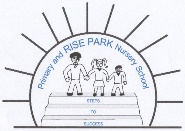 Year 4 Multiplication Check
Guidance for parents and carers
Multiplication check: the basics
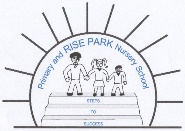 Primary-school children are expected to know all their times tables up to 12x12. Under the current National Curriculum, children are supposed to know their times tables by the end of Year 4, but they are not formally tested on them other than through multiplication questions in the Year 6 maths SATs.

There will a three-week window in June when the children will tested in school.
Why a new test?
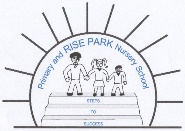 The DfE says that the new test is part of a new focus on mastering numeracy and equipping the children with the skills needed to be successful at secondary school and beyond.

The purpose of the Multiplication Tables Check (MTC) is to see if year 4 pupils are fluent and can recall multiplication knowledge accurately.
How will children be tested?
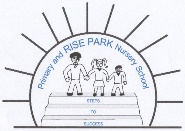 Children will be tested using an on-screen check (on a tablet) where they will have to answer multiplication questions. 
Questions will be selected from the 121 number facts that make up the multiplication tables from 2 to 12, with a particular focus on the 6, 7, 8, 9 and 12 times tables as they are considered to be the most challenging. Each question will only appear once in any 25-question series, and children won't be asked to answer reversals of a question as part of the check (so if they've already answered 3 x 4 they won't be asked about 4 x 3).
 It will be a timed test lasting no longer than around 5 minutes.
Children will have 6 seconds to answer each question answering a total of 25 questions. This time limit has been set by the DfE because it should allow enough time for the children to answer the question fluently.
 There is a 3 second pause between each question.

Provision will be made with SEND children, if it is appropriate.
How will the mtc results be reported?
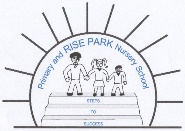 There will be no "pass mark" (expected standard threshold) and no child will "fail" the test. Multiplication facts will be the only things tested (there will be no testing of children's knowledge of division facts or problem-solving in the check).


Schools will be able to view their results once all participating pupils have taken the check. Schools will then share your child’s score with you, as they would with all national curriculum assessments.
How can you help your child practise their times tables?
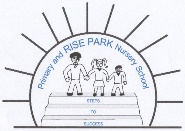 Some of the techniques you can use include:
Practising times tables by rote: 1x6 =6, 2x6 =12, 3x6=18 etc. A multiplication square will be sent home with your child.
Asking your child multiplication questions out of order – such as ‘What’s 11x12? What’s 5x6?’
Playing game such as multiplication bingo and giving your child 6 seconds to work out the answers.
Access this website which provides top tips on remembering each times tables plus worksheets so that your child can practise: https://www.theschoolrun.com/maths/times-tables
Using apps and games like Times Tables Rock Stars to build speed. All children will have their log-in details in their reading diary.
Regularly completing an example of the MTC on Maths Frame which is similar in layout to the actual test: https://mathsframe.co.uk/en/resources/resource/477/Multiplication-Tables-Check